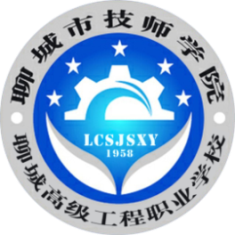 聊 城 市 技 师 学 院
TECHNICIAN COLLEGE OF LIAOCHENG CITY
解读《建筑施工组织设计规范》
课程《建筑施工组织》项目一：第2单元 2课时
城  市  建  设  系   :  任   静    
 2020年2月
施工组织设计文件的分类
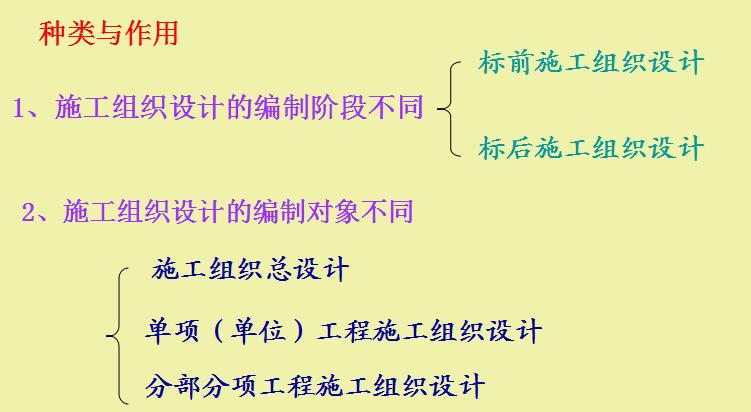 （技术标）
（施工方案）
上次课回顾：施工组织设计的交底
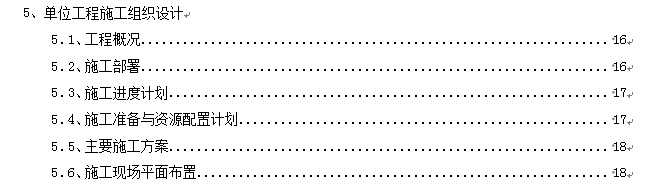 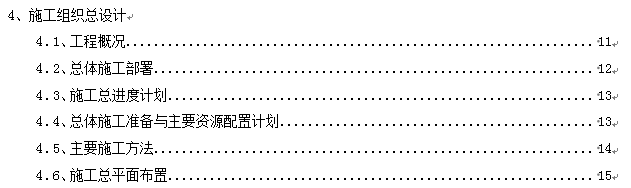 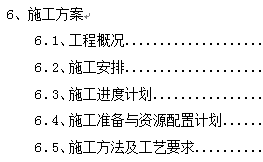 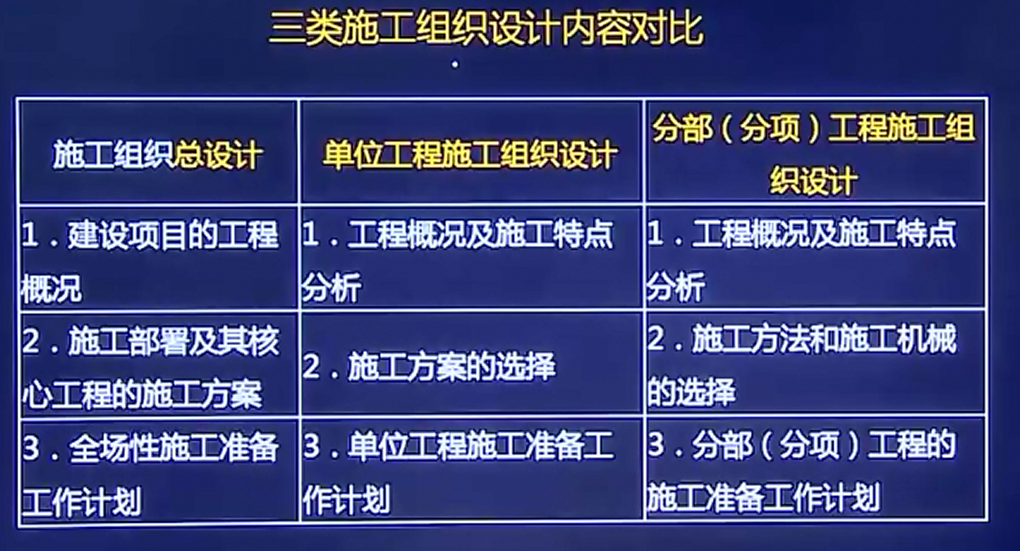 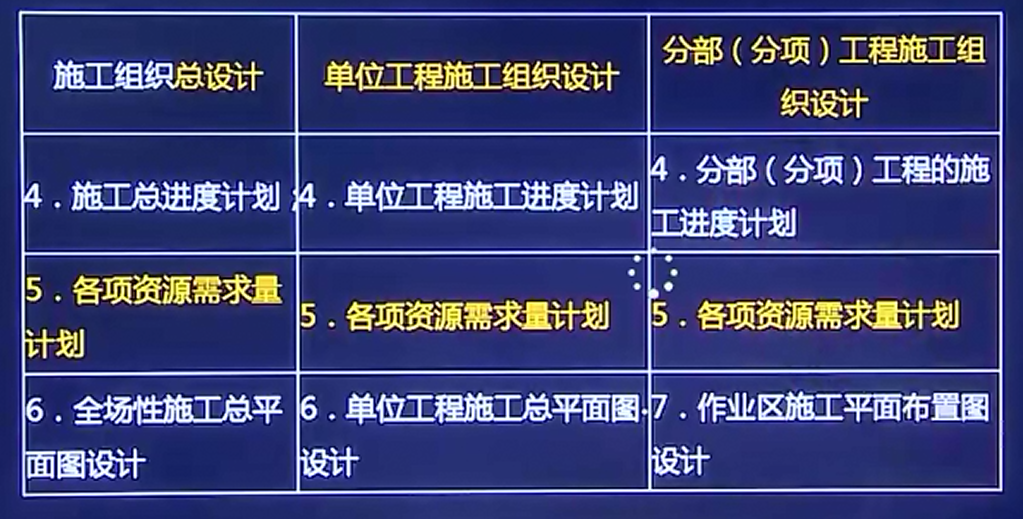 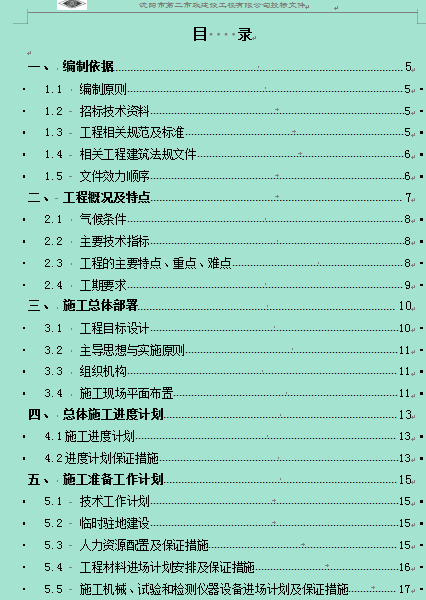 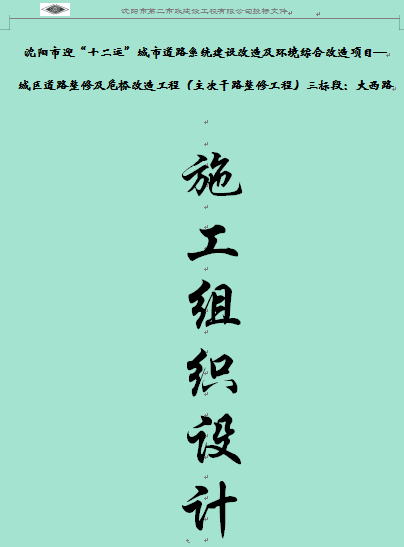 项目施工组织设计文件交底（内容）-----企业实际工作文件浏览
项目施工组织设计文件交底
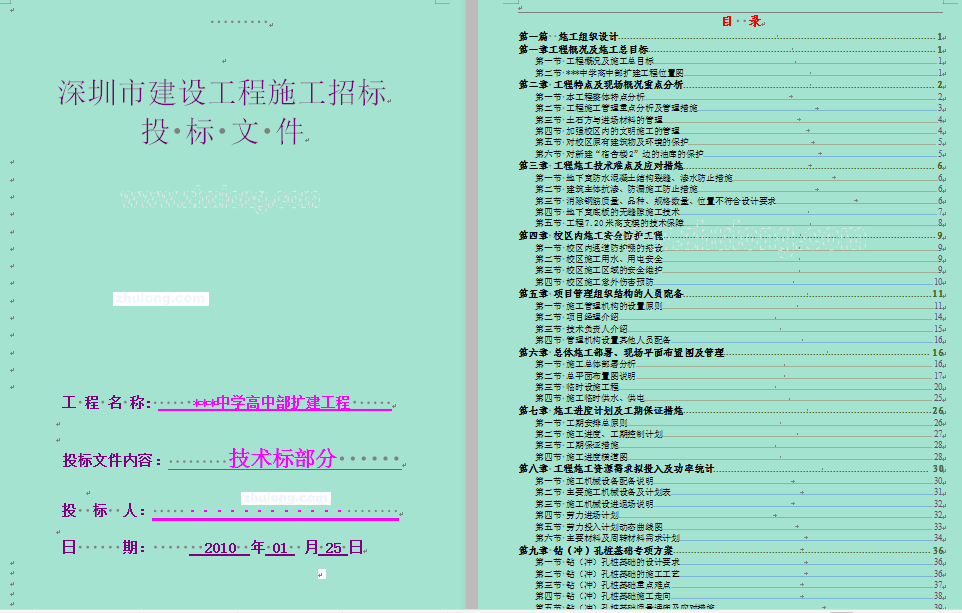 项目施工组织设计文件交底
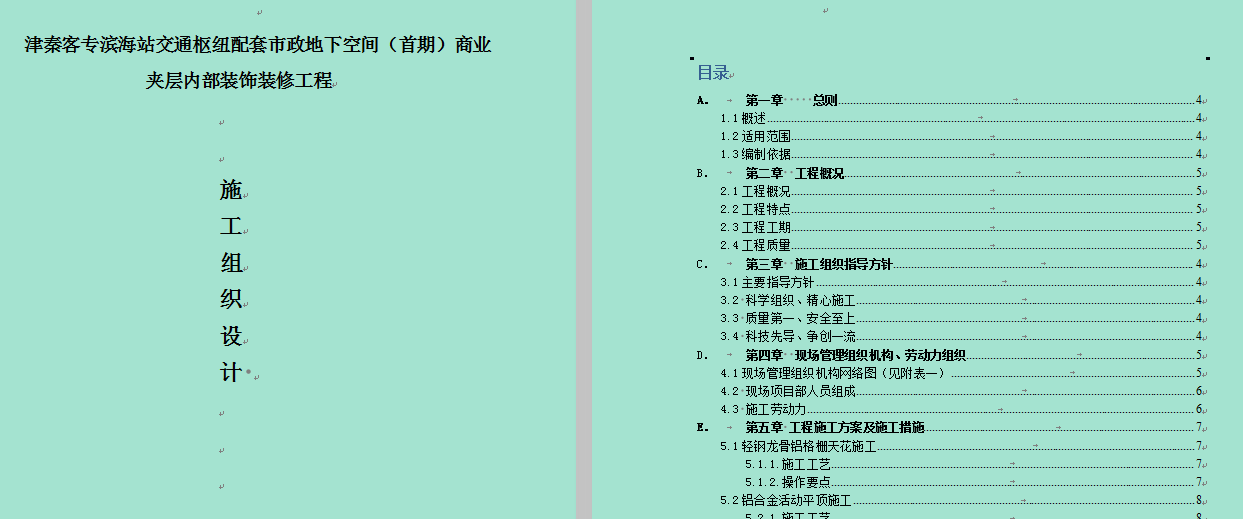 课辅资料
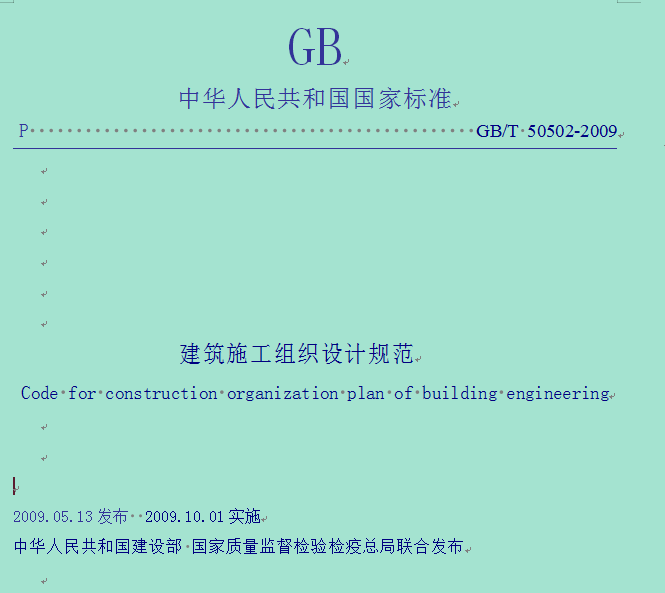 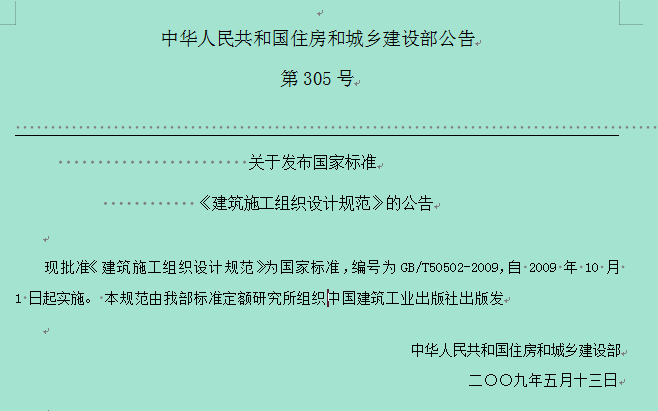 主要技术内容
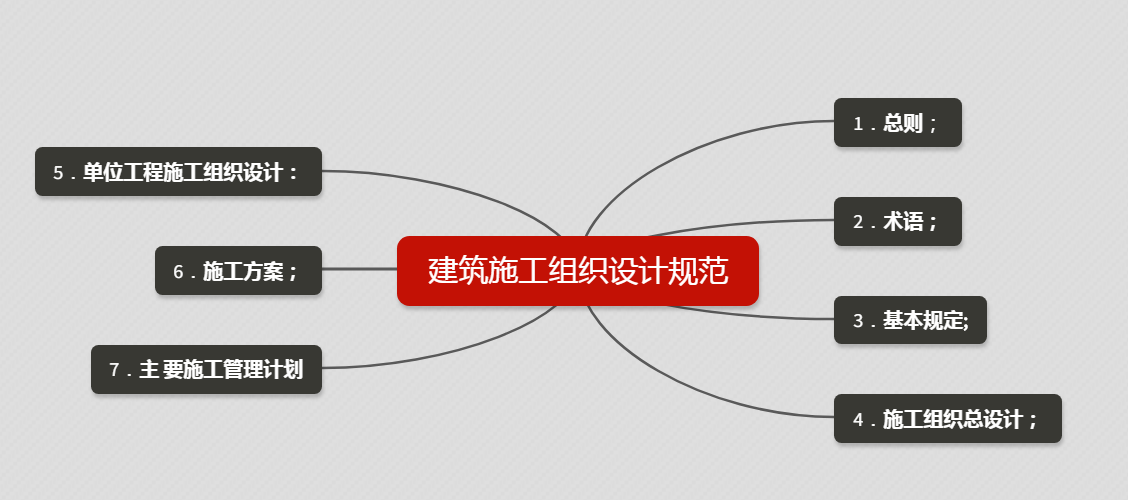 第一节 总则和术语
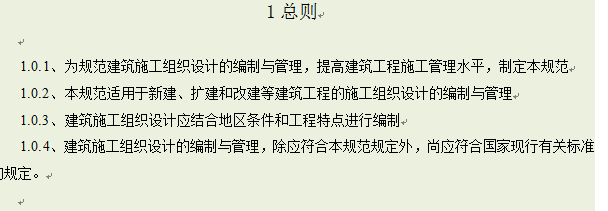 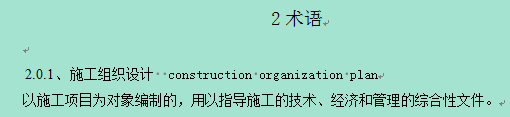 施工组织设计在投标阶段通常被称为技术标，但它不是仅包含技术方面的内容、同时也涵盖了施工管理和造价控制方面的内容，是一 个综合性的文件。
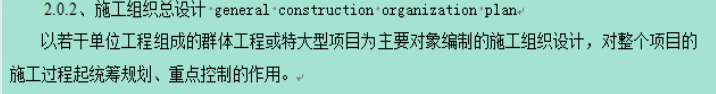 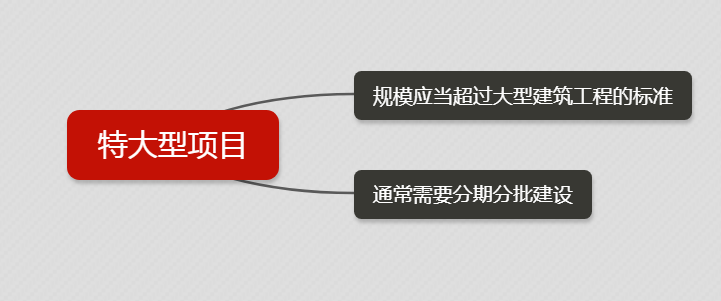 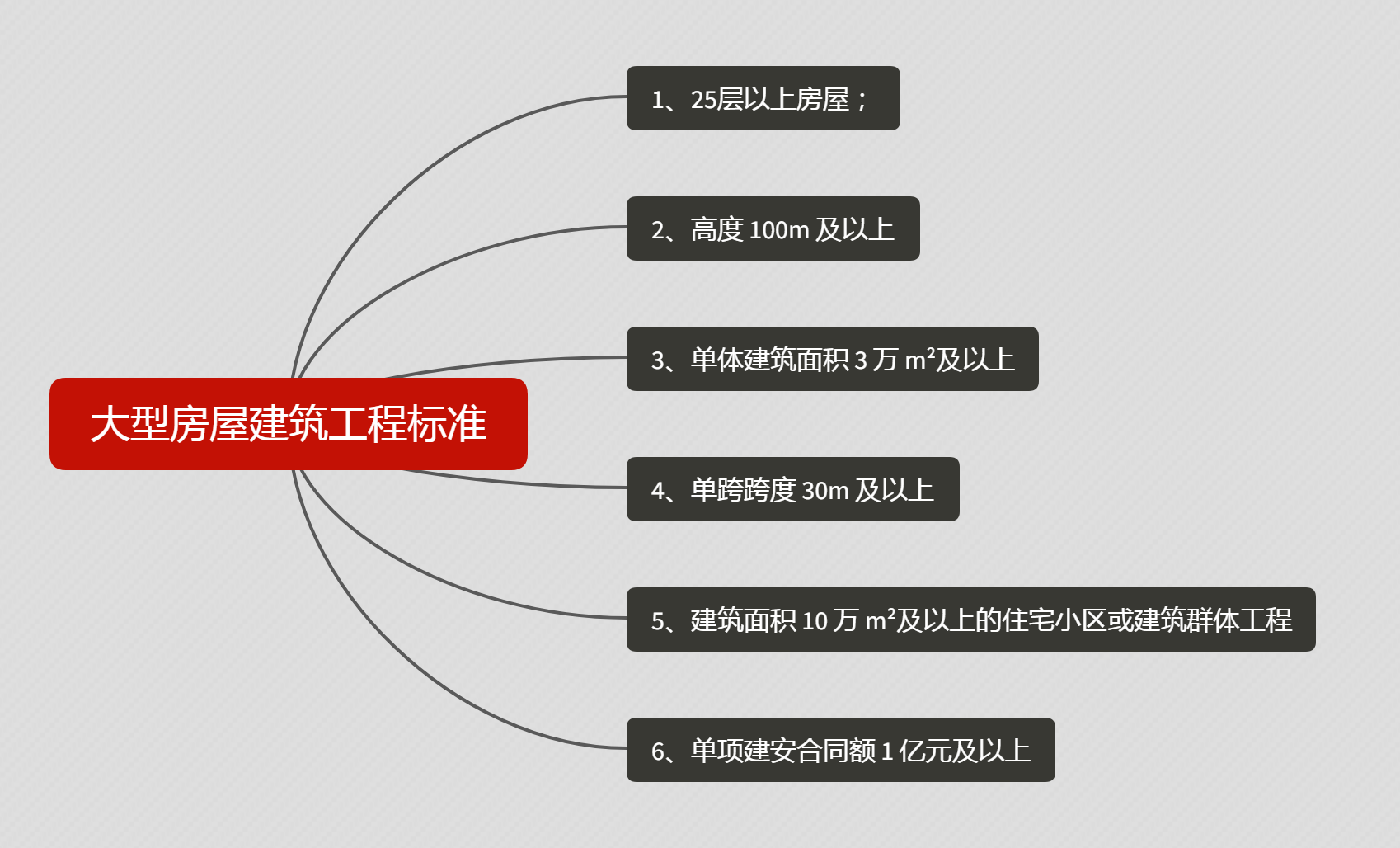 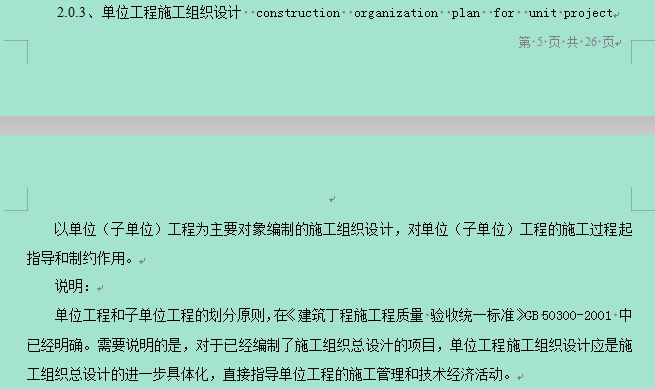 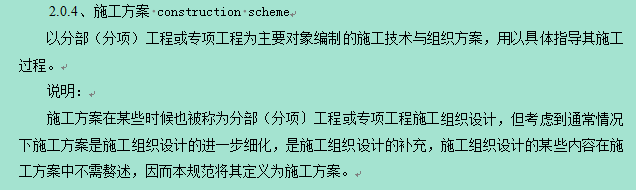 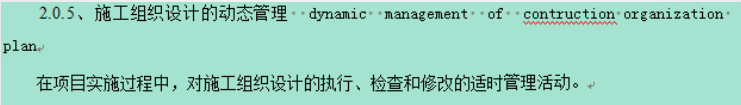 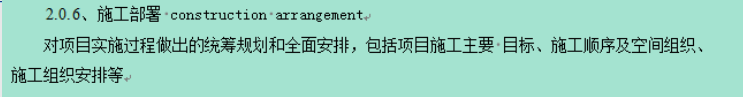 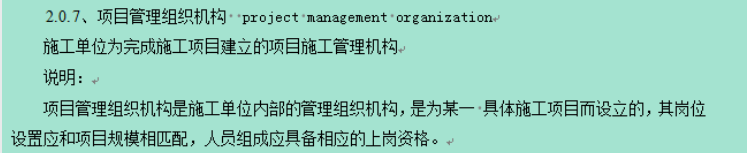 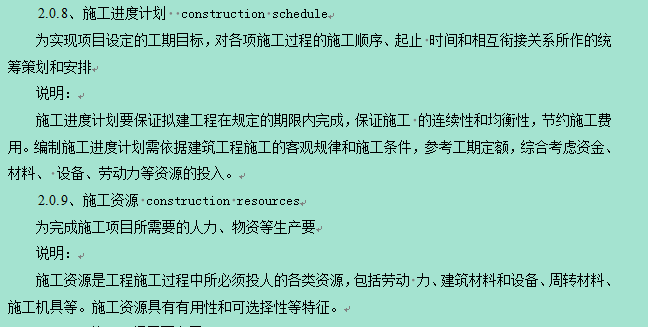 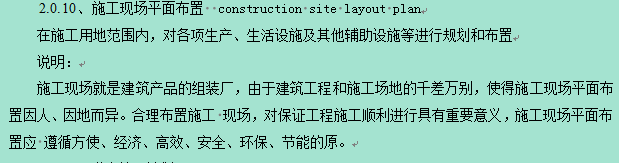 计划不如变化快！
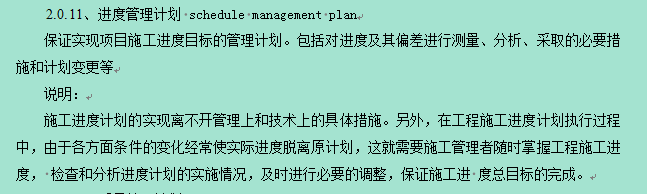 不当事后诸葛亮
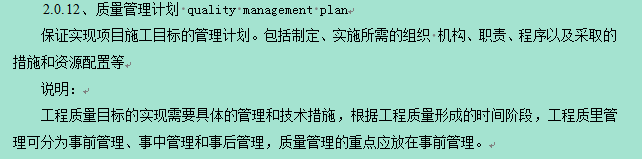 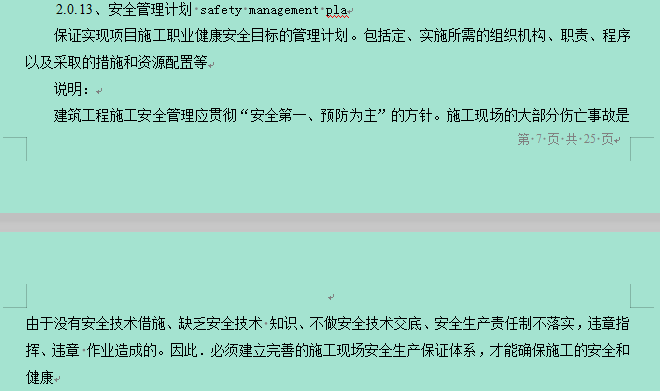 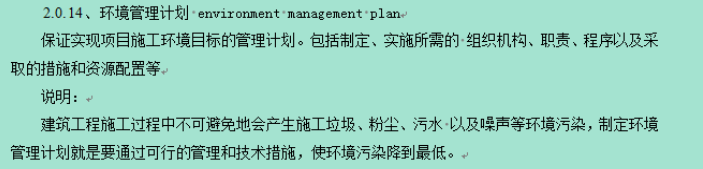 公告：居住区施工
晚上22：00停止浇筑混凝土施工
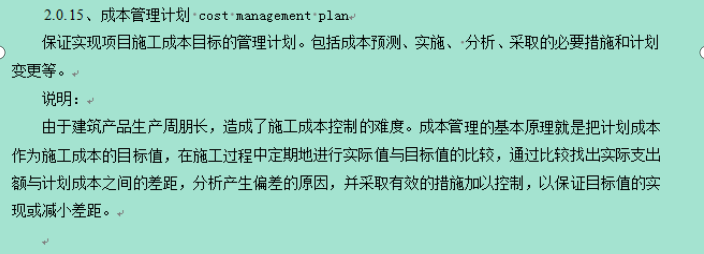 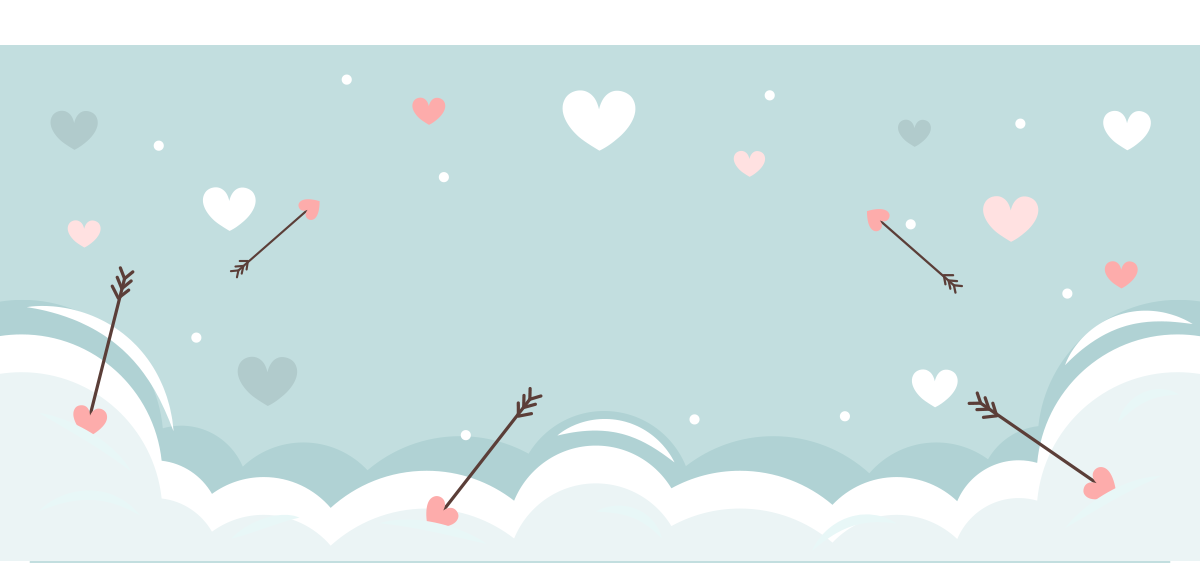 施工组织设计   
                                                                
施工组织总设计

单位工程施工组织设计

施工方案
施工组织设计   
                                                                
施工组织总设计

单位工程施工组织设计

施工方案
施工组织设计   
                                                                
施工组织总设计

单位工程施工组织设计

施工方案
施工组织设计   
                                                                
施工组织总设计

单位工程施工组织设计

施工方案
施工部署

项目管理组织机构

施工进度计划

施工资源

施工现场平面布置
施工部署

项目管理组织机构

施工进度计划

施工资源

施工现场平面布置
施工部署

项目管理组织机构

施工进度计划

施工资源

施工现场平面布置
施工部署

项目管理组织机构

施工进度计划

施工资源

施工现场平面布置
进度管理计划
质量管理计划
安全管理计划
管理计划
成本及管理计划
进度管理计划
质量管理计划
安全管理计划
管理计划
成本及管理计划
进度管理计划
质量管理计划
安全管理计划
管理计划
成本及管理计划
本节总结
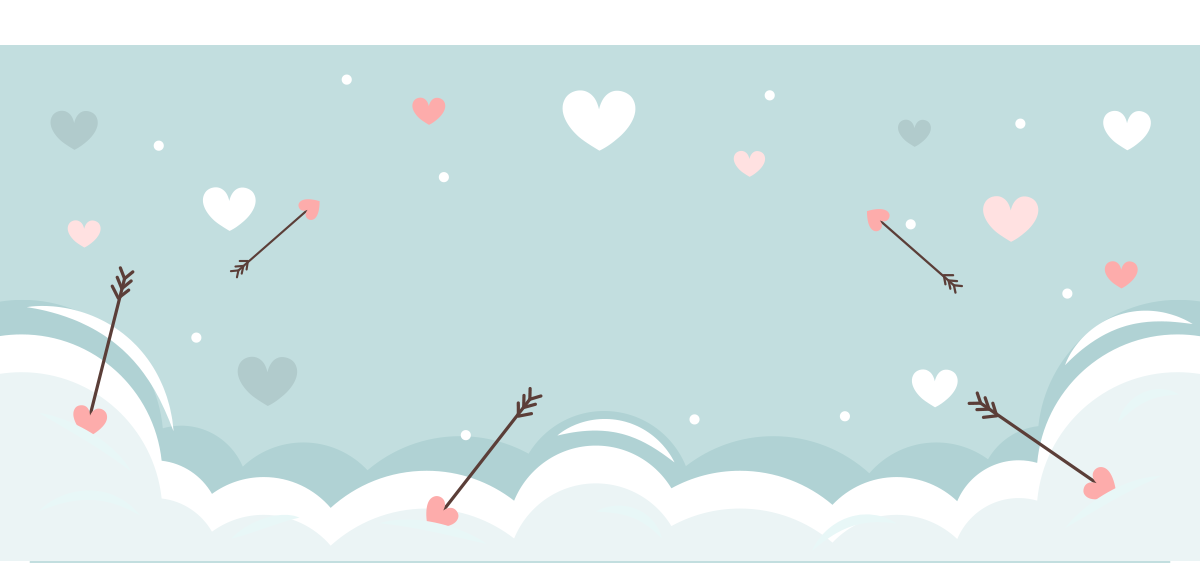 施工组织管理术语
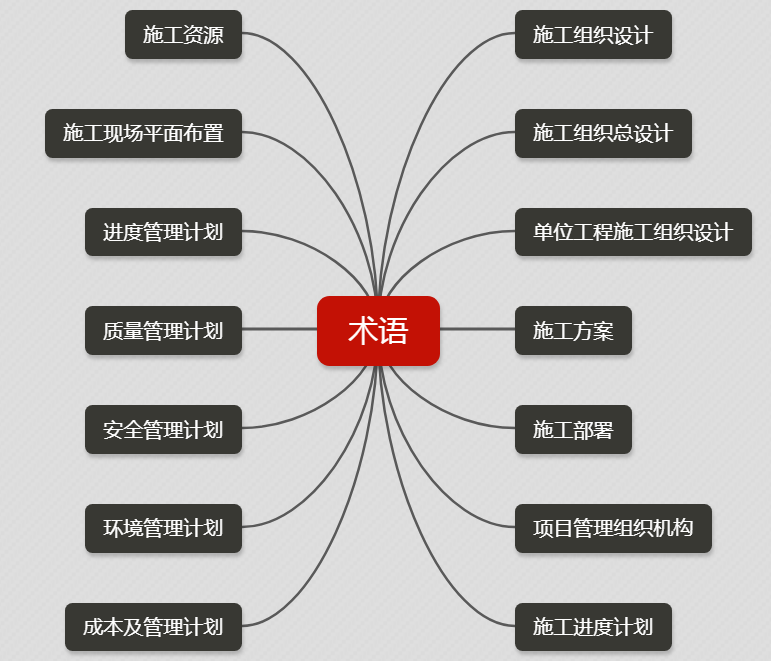 下节预告
下节预告
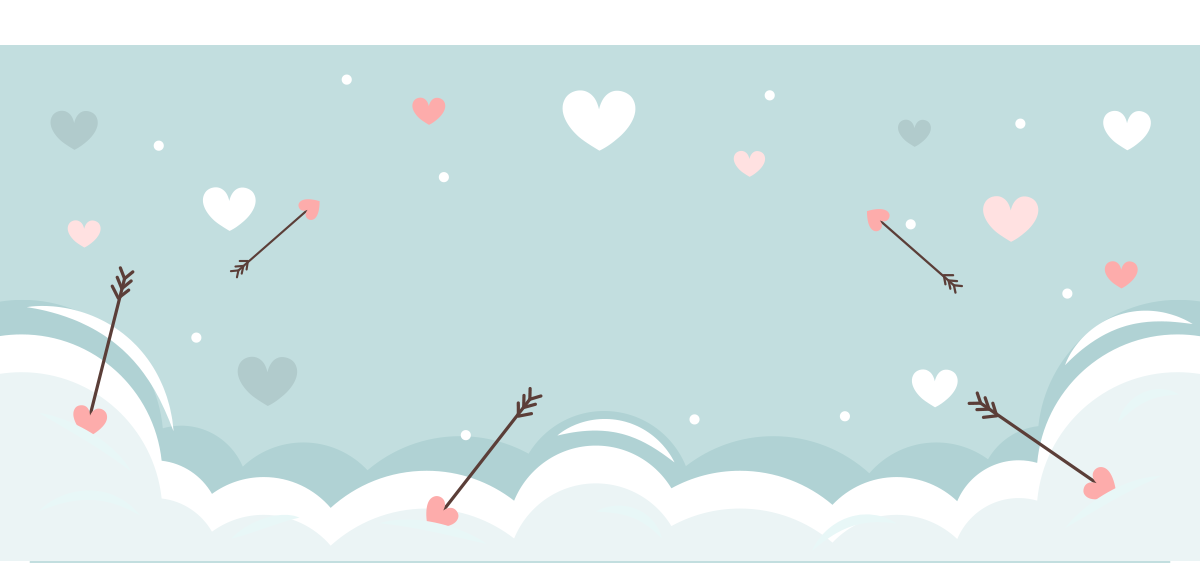 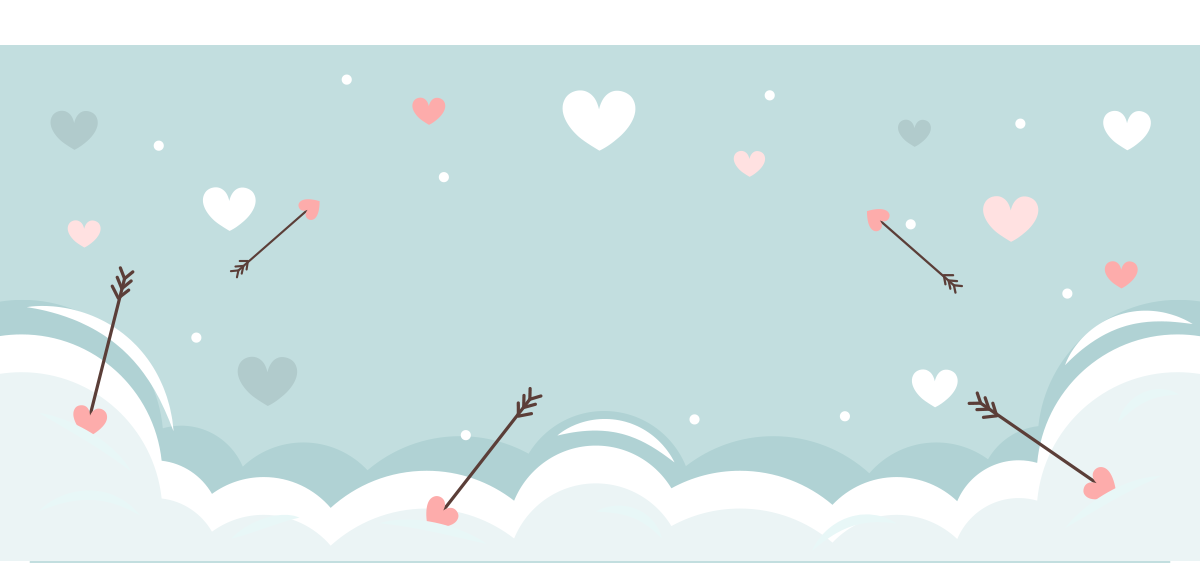 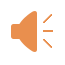 看规范  读规范
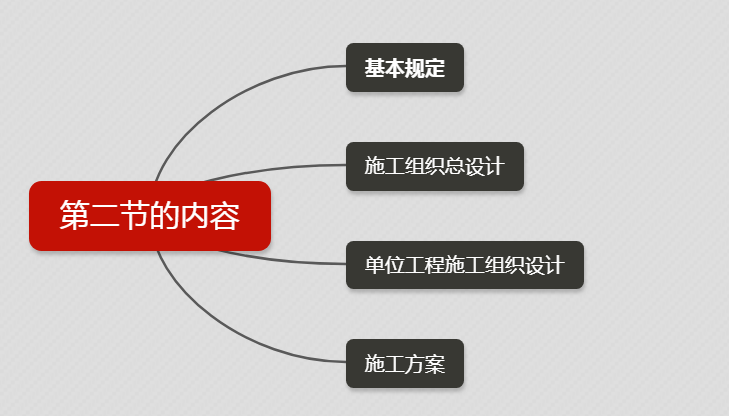 直接链接文件
思维导图总结
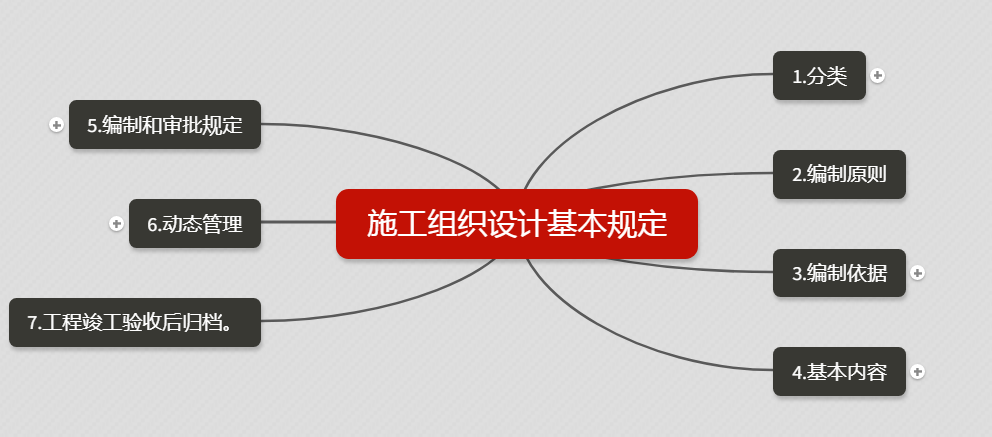 下节预告
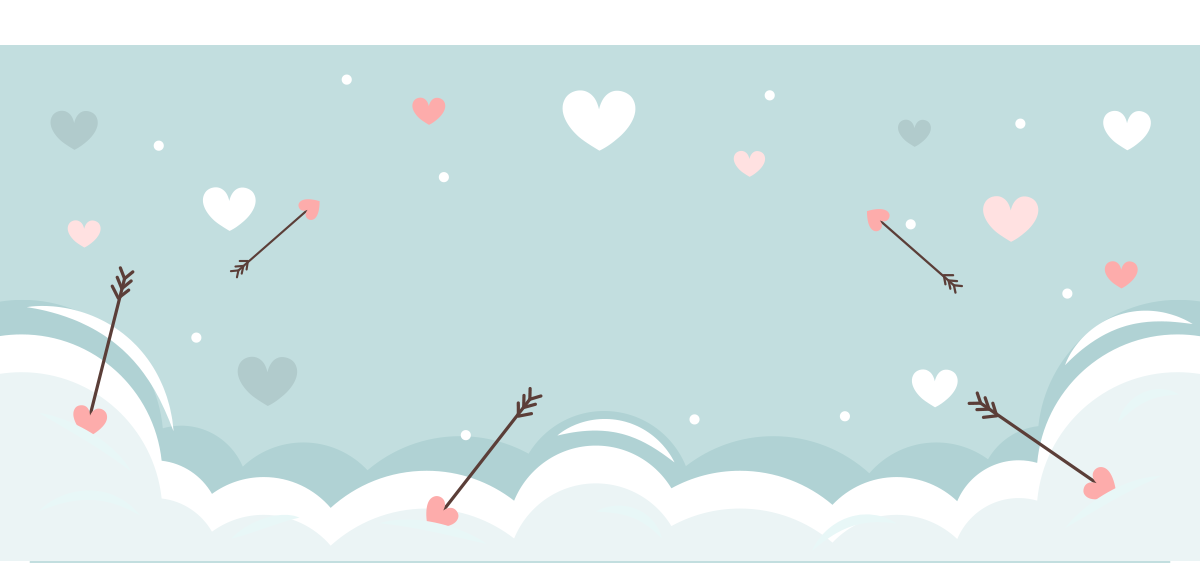 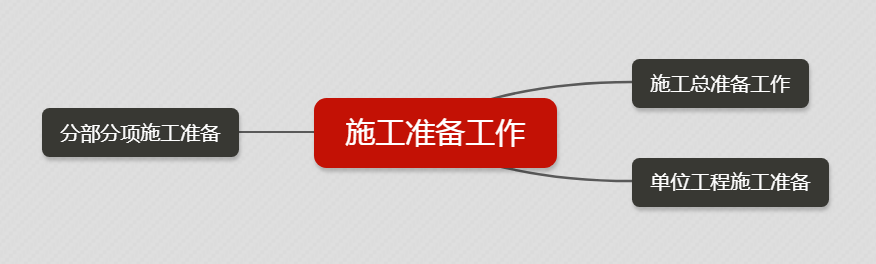 检测题与签退
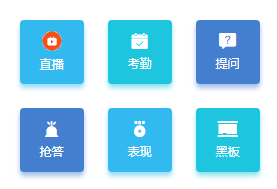 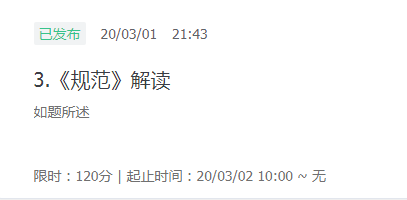 拓展
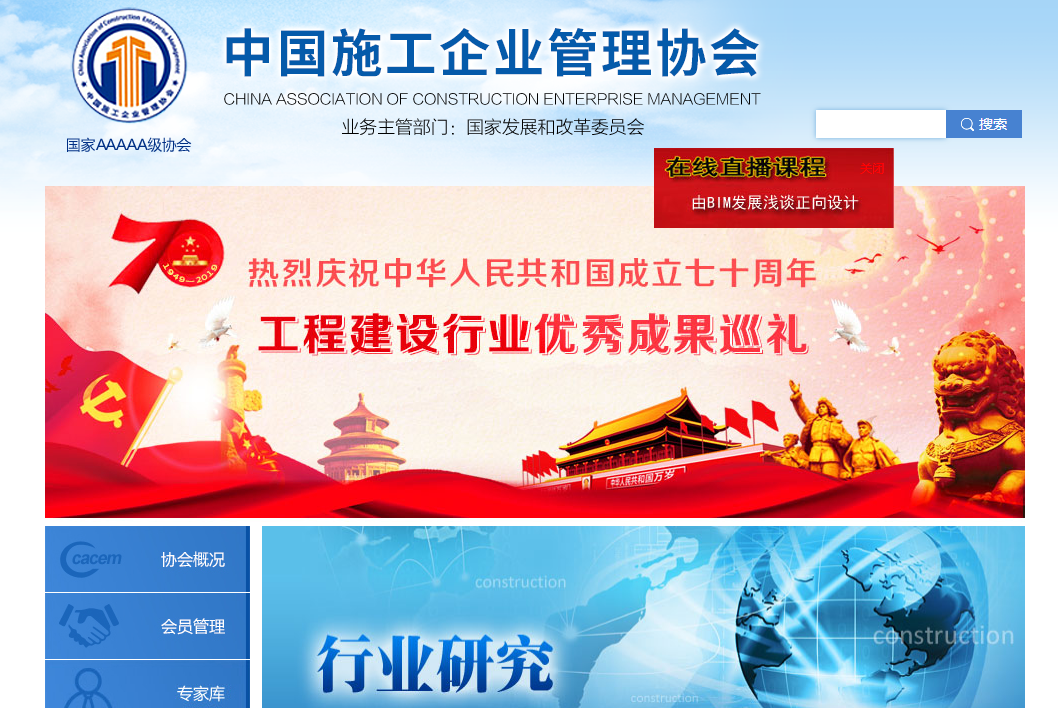 《建筑施工组织》课程介绍
谢谢聆听
下次课再见